PROYECTO ALIVIO3 ETAPAS - 3 SOLUCIONES
ETAPA 1 “ESTABILIZACIÓN”
ETAPA  2
“RECONVERSIÓN”
ETAPA 3
“ACELERACIÓN”
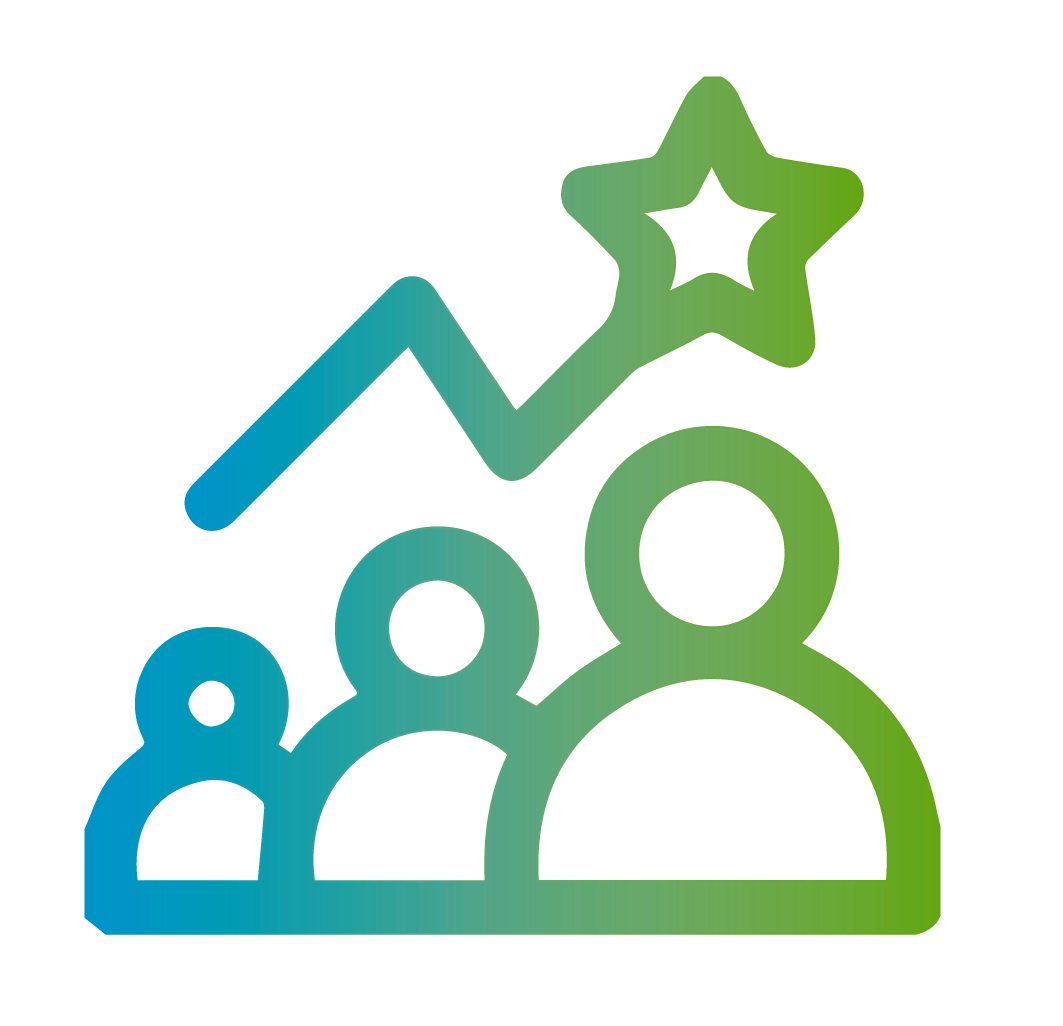 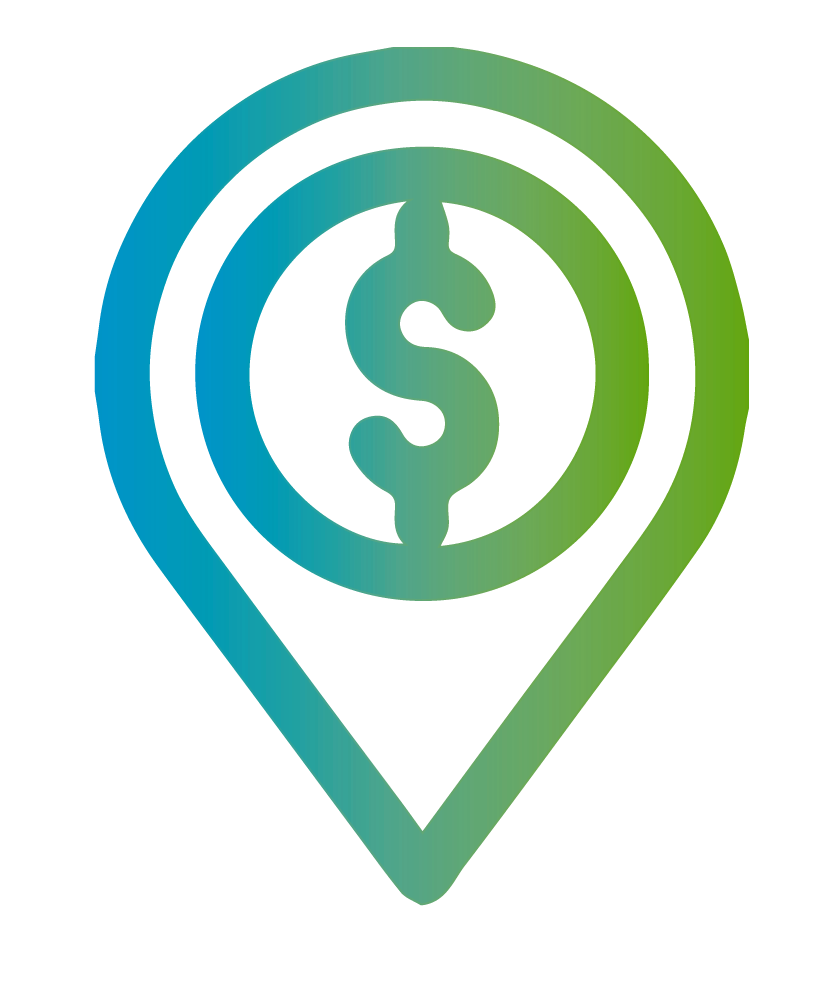 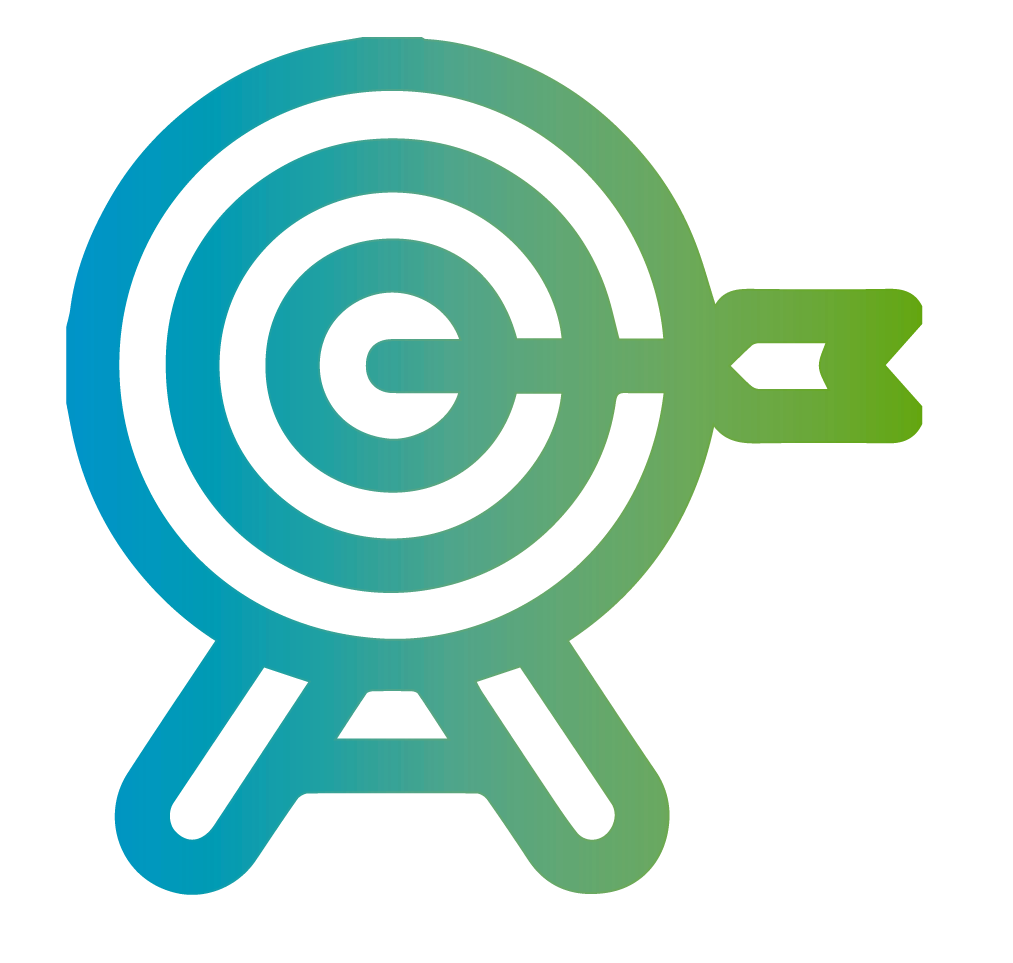 3 MESES
(AGOSTO-OCTUBRE)

ASESORÍA EMPRESARIAL Y FINANCIERA 1:1
RECONVERSÓN PRODUCTIVA

CAPITAL SEMILLA 
(INSUMOS Y EQUIPO)
3 MESES
(MAYO-JULIO)

ASESORÍA EMPRESARIAL Y FINANCIERA 1:1
AJUSTE MODELO DE NEGOCIO

CAPITAL SEMILLA 
(INSUMOS Y TRABAJO)
4 MESES
(NOVIEMBRE-FEBRERO 2021)

ASESORÍA EMPRESARIAL Y FINANCIERA 1:1
ACELERACIÓN A MERCADOS

CAPITAL SEMILLA 
(INSUMOS) Y 
LÍNEAS DE CRÉDITO SBD
TRATAMIENTO DE SOSTENIBILIDAD
PACIENTES
ESPECIALISTA
TRANSPLANTE Y REACTIVACIÓN
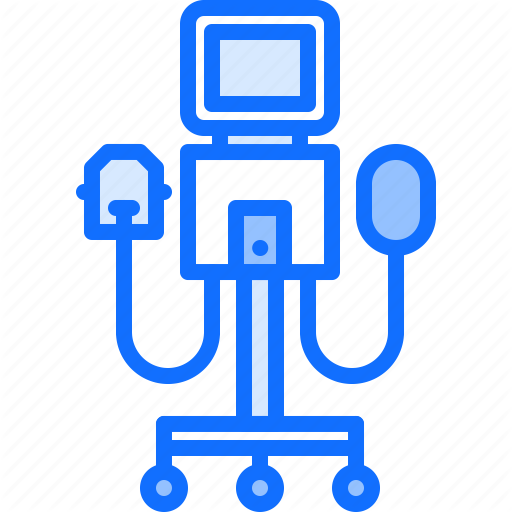 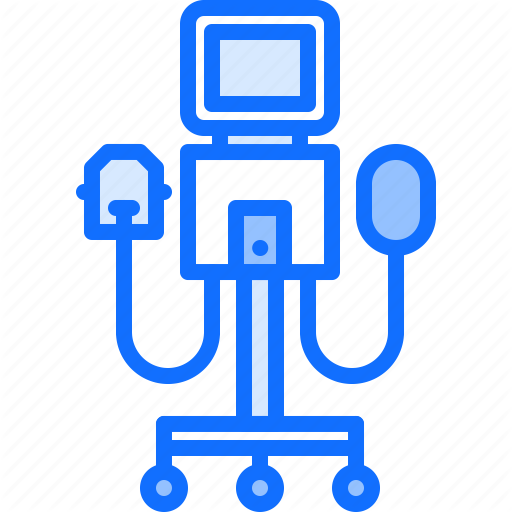 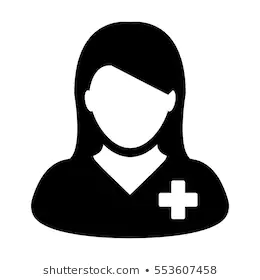 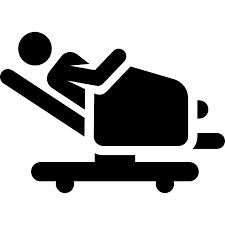 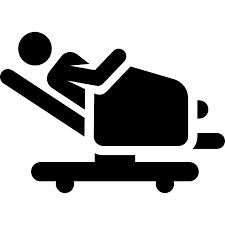 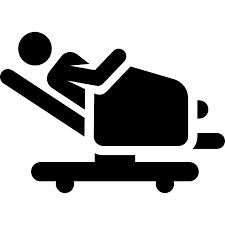 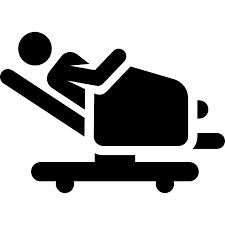 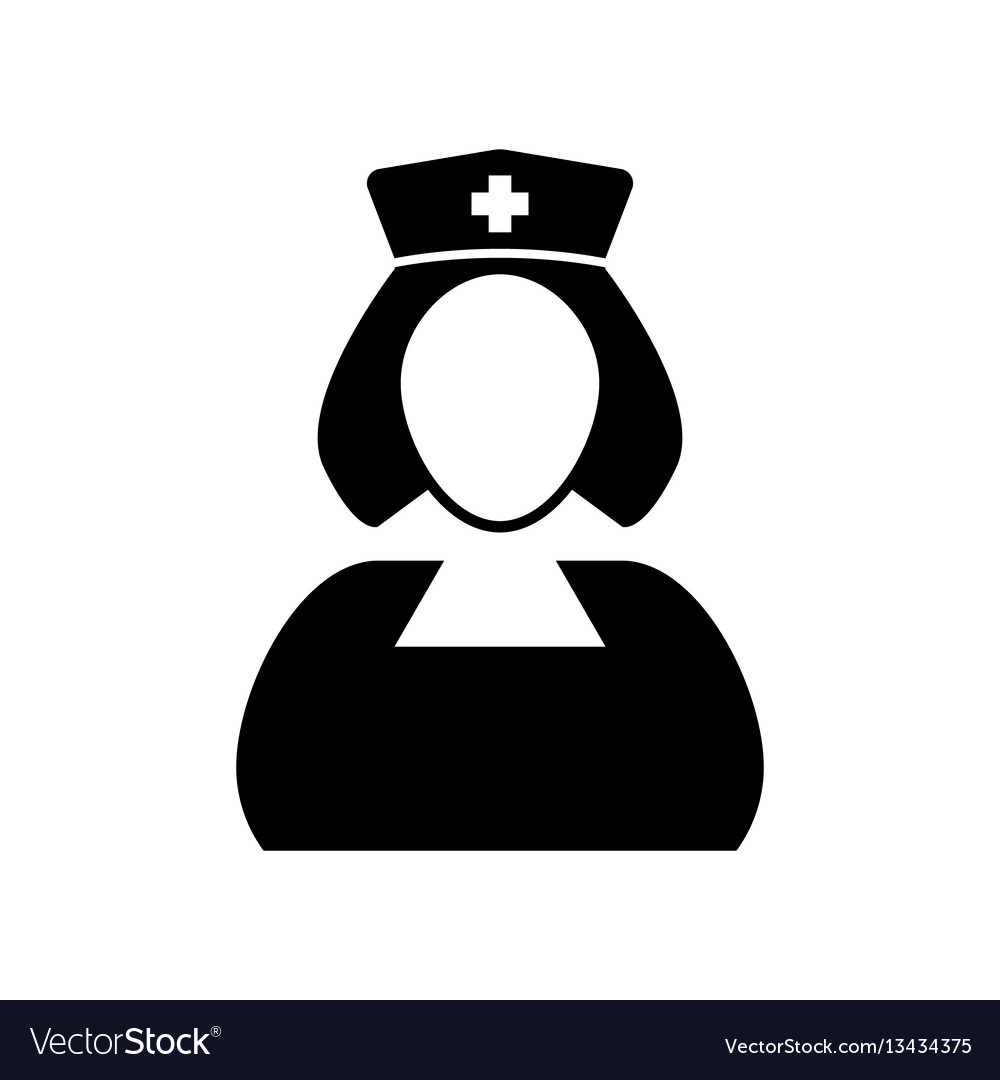 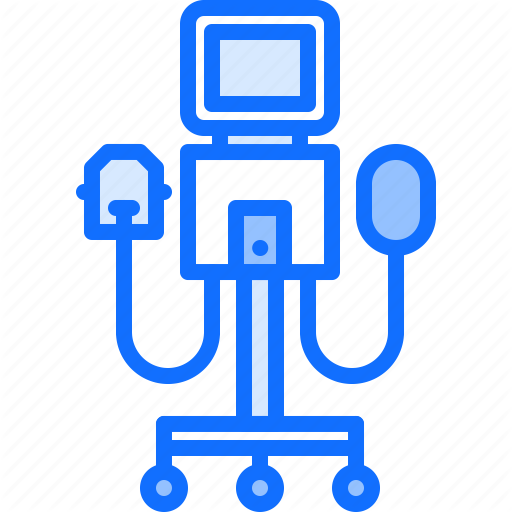 RECURSOS
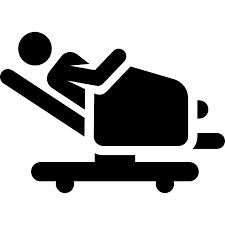 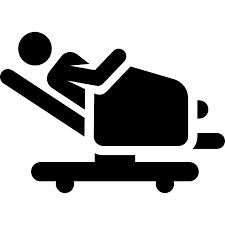 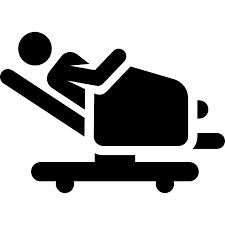 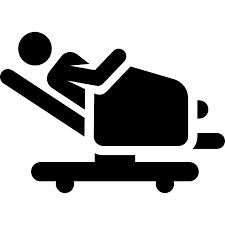 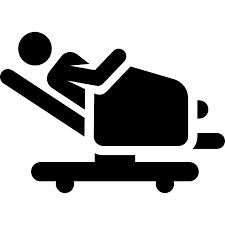 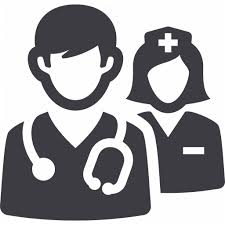 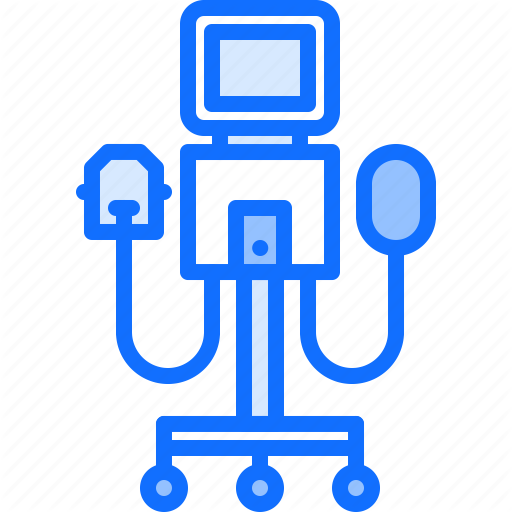 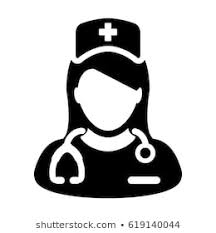 Expectativa de vida
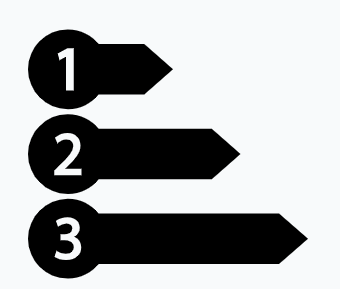 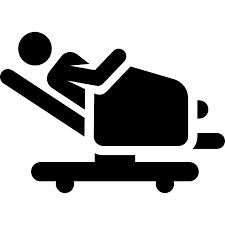 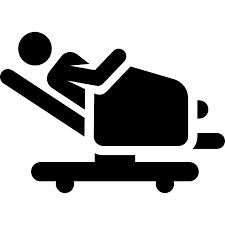 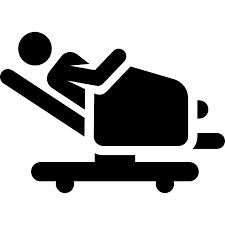 Impacto
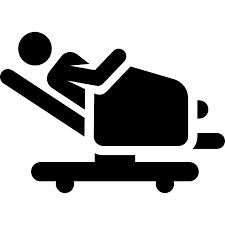 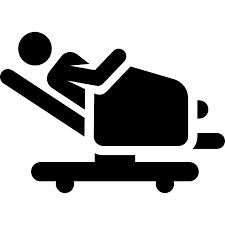 Familia
CRITERIOS
+6 MESES
3 MESES
MARZO
1 MES
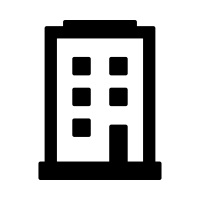 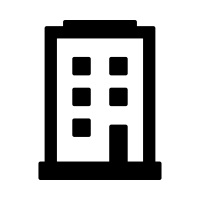 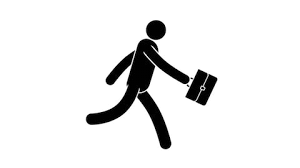 INVENTARIO
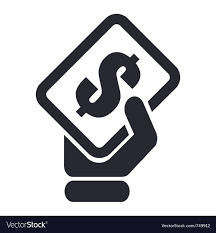 RECURSOS
PARA PRODUCIR
BAJO NUEVO MODELO
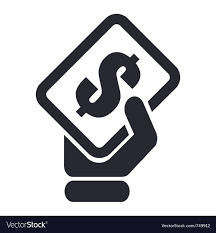 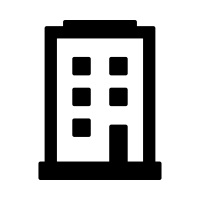 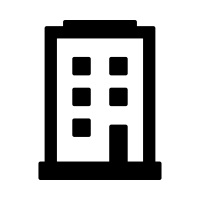 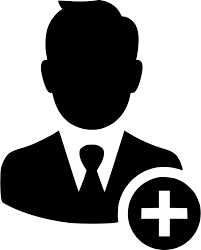 ASESOR
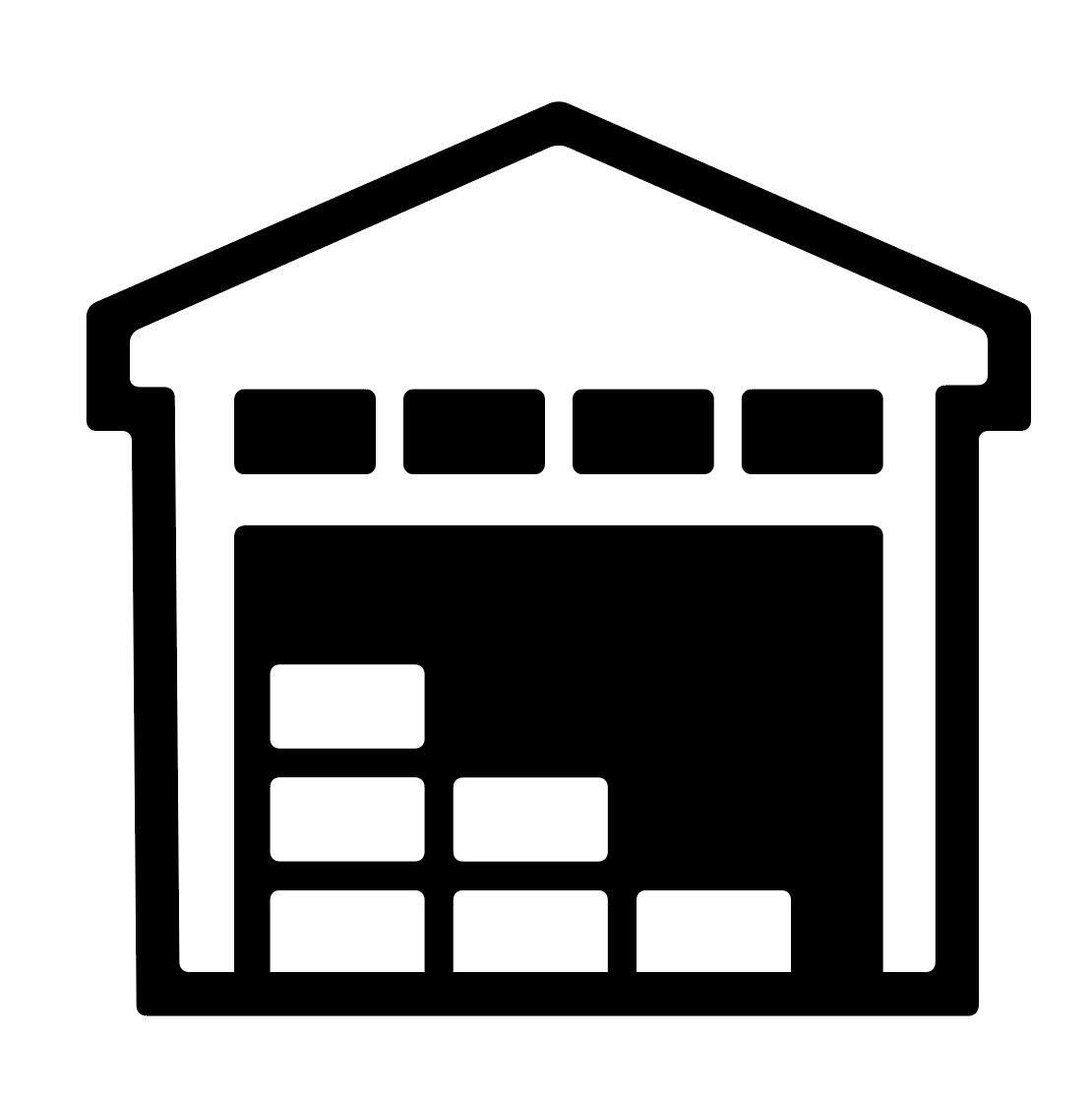 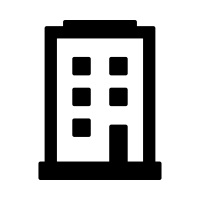 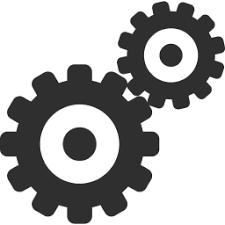 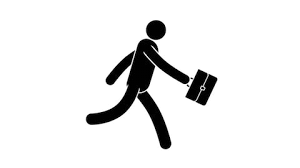 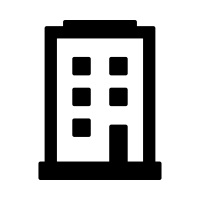 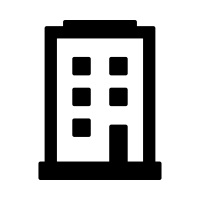 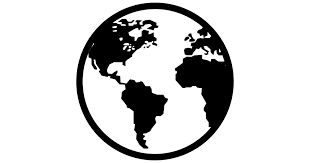 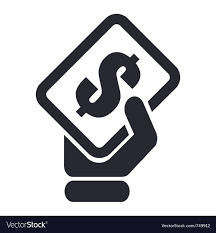 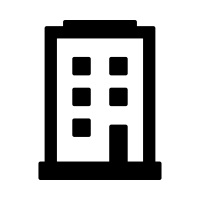 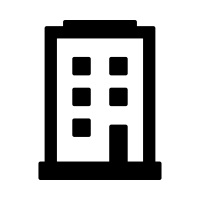 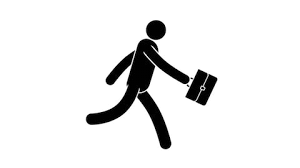 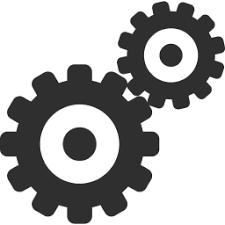 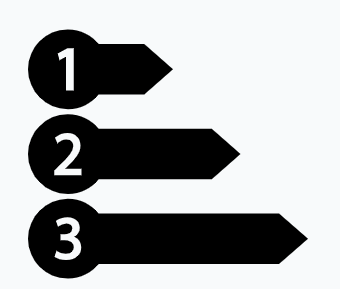 Mercado
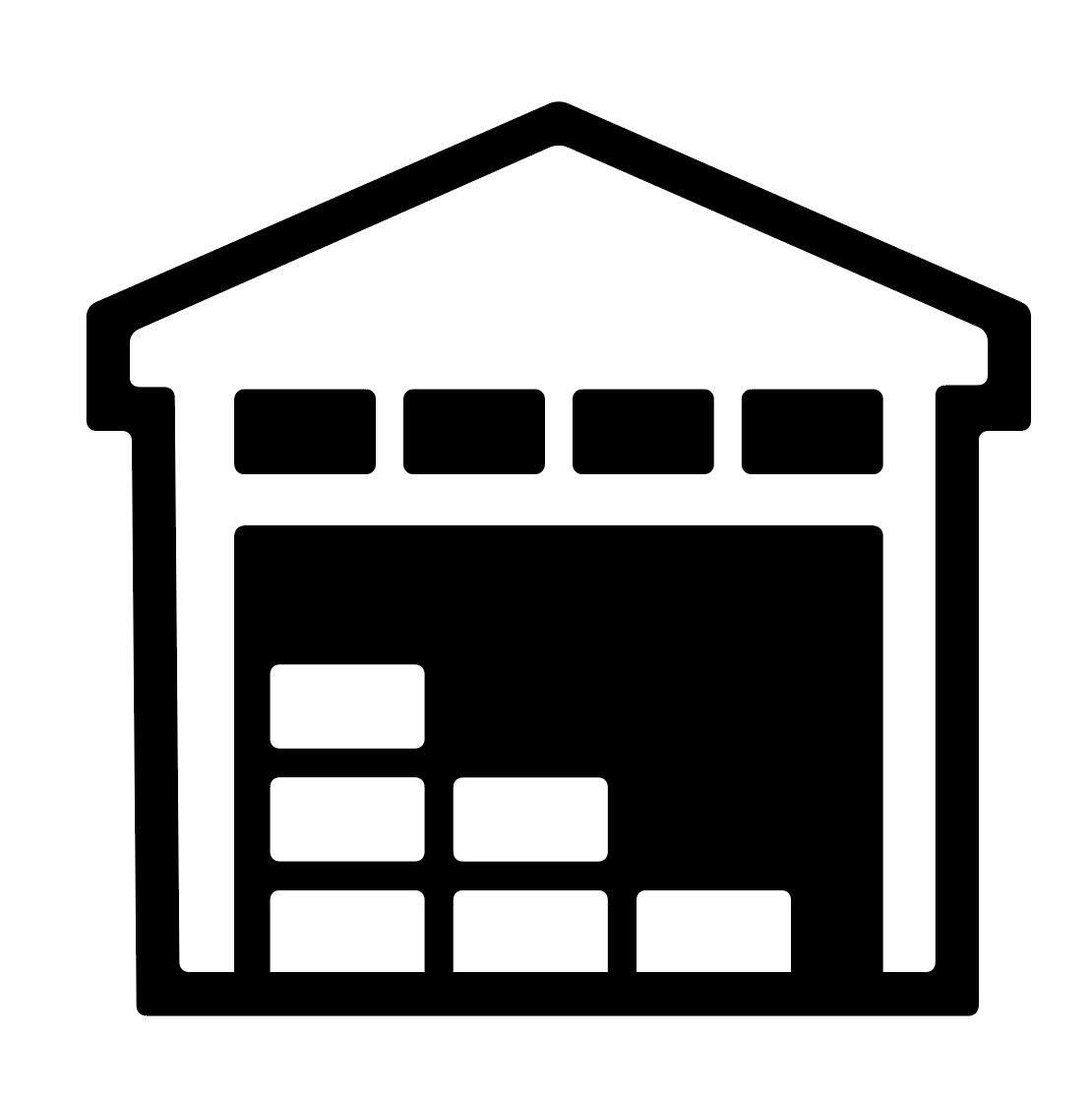 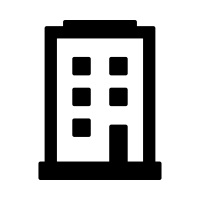 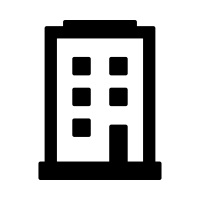 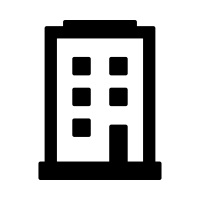 Empleo
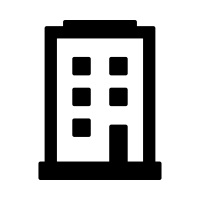 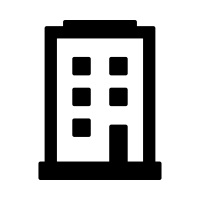 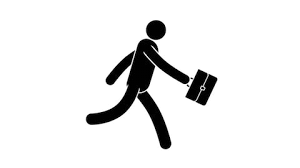 Encadenamientos
PYME
CRITERIOS
OPCS, PROMOTORES, ENCADENAMIENTOS
A QUIÉN VA DIRIGIDO
REQUISITOS Y CRITERIOS DE SELECCIÓN
REQUISITOS DE ADMISIBILIDAD:
Condición PYME del MEIC o Registro PYMPA del MAG
Empresas exportadoras o encadenadas (50% de producción a exportadoras)
2 años exportando o vendiendo mercado nacional (empresas sólidas)
Reducción de al menos 20%-30% de ventas por crisis COVID-19
Formalidad (M. Hacienda, CCSS, permisos municipales, etc.)
CRITERIOS DE SELECCIÓN:
Empleo: Hasta 30% de empresas medianas (60); 70% micro y pequeñas empresas (140)
Encadenamientos: Cantidad de proveedores 
Potencial de mercado: Capacidad para reconvertir su producción y sostenerlo (demanda futura)
Cartera de clientes: Cantidad de clientes actuales (evitar dependencia de 1 comprador)
Solidez empresarial: Capacidad de la empresa para lograr una reconversión productiva
PROCESO DE SELECCIÓN
RIGUROSIDAD Y TRANSPARENCIA
ANÁLISIS DE LA EMPRESA
Financiero
Estrategia comercial
Calidad e inocuidad
Operaciones
Recursos humanos
Mercado
Cartera de compradores 
Potencial de mercado
REPLANTAMIENTO DE MODELO DE NEGOCIOS
Financiero
Estrategia comercial
Calidad e inocuidad
Operaciones
Recursos humanos
Mercado
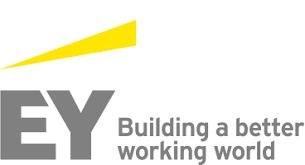 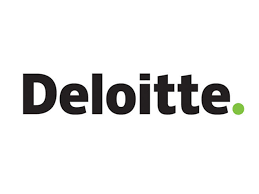 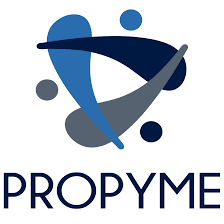 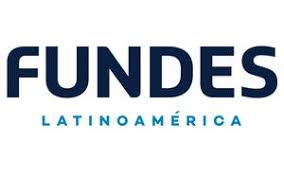 Asesores
evaluadores:
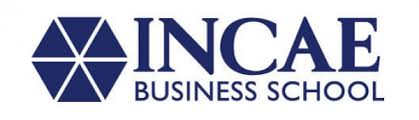 RECURSOS NECESARIOS
FONDOS 
ESTABILIZACIÓN 
(3 MESES)
FONDOS 
RECONVERSION Y ACELERACIÓN
(7 MESES)
EQUIPO 
ASESORES
 (10 MESES)
$1,4M
INA
$4M 
($10k-$30K por empresa)
PROCOMER ($2M)- SBD ($2M)
¿$4M?
PROCOMER ($2M)
META: 200 PYMES
PRÓXIMOS PASOS
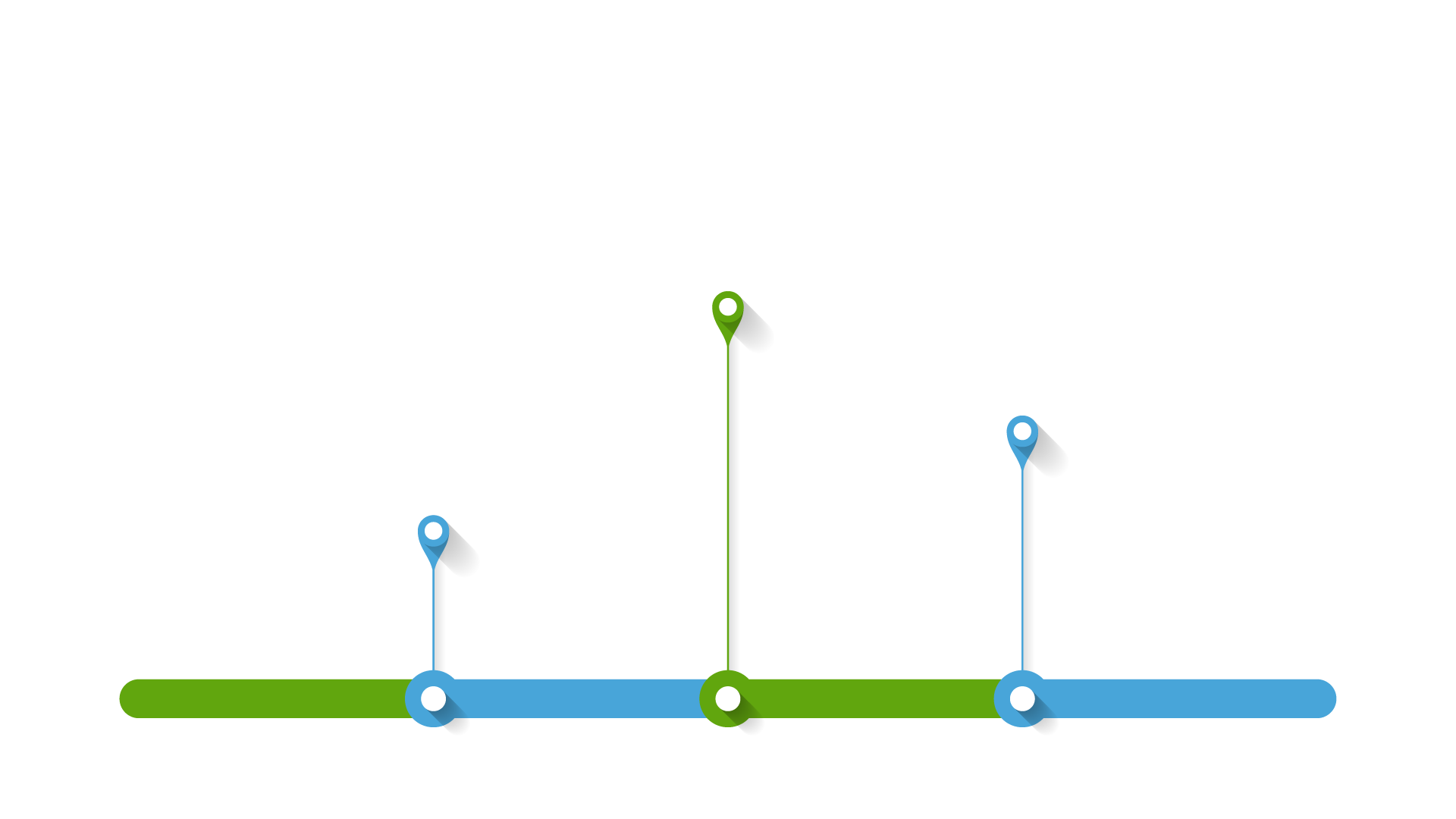 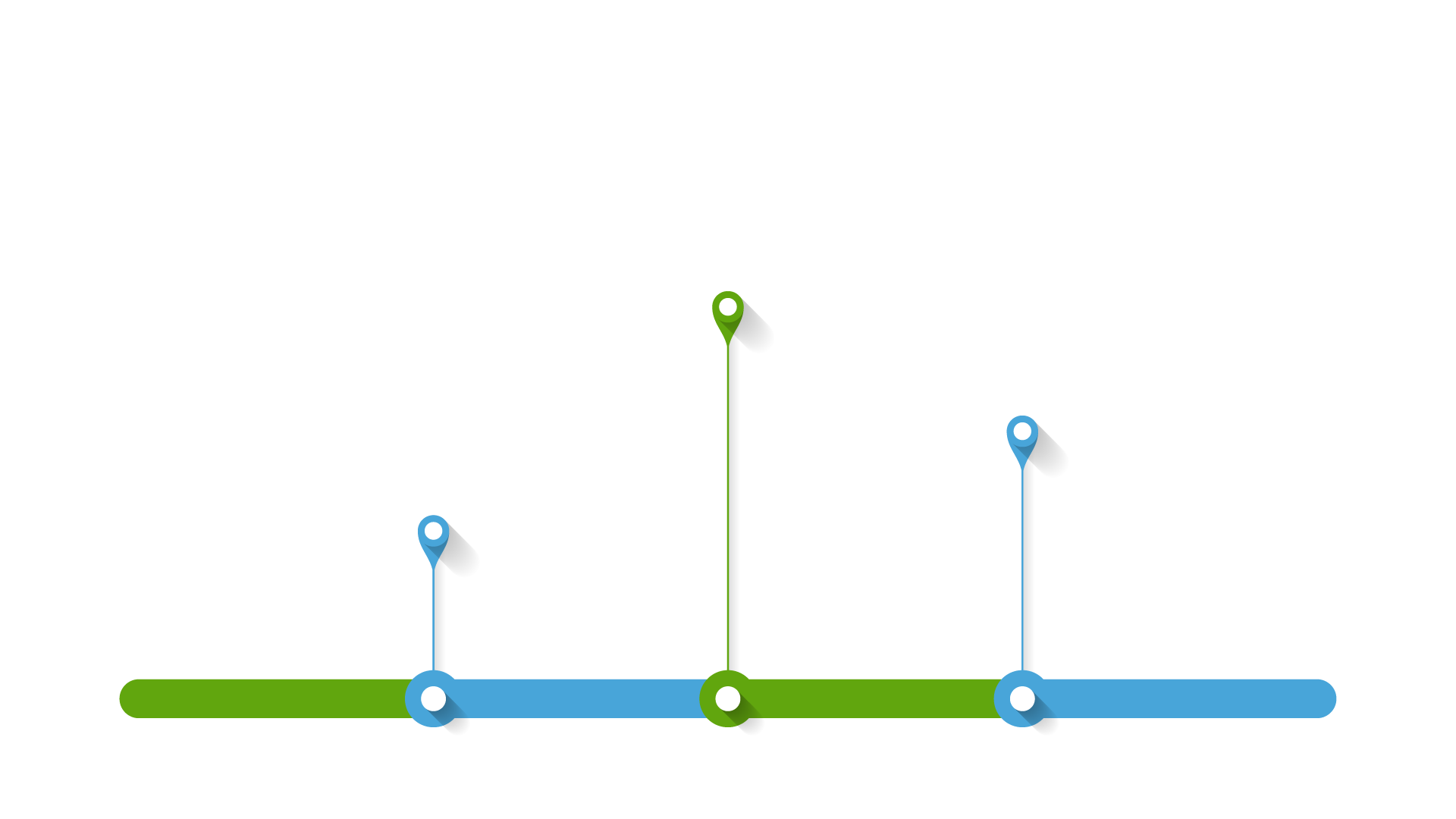 CONTRATACIÓN  ASESORES EMPRESARIALES Y FINANCIEROS
13 ABRIL
LANZAMIENTO ALIVIO COVID-19
20 ABRIL
PRIMER DESEMBOLSO A EMPRESAS ALIVIO COVID-19
15 MAYO
CONSEJO 
RECTOR SBD
08 ABRIL
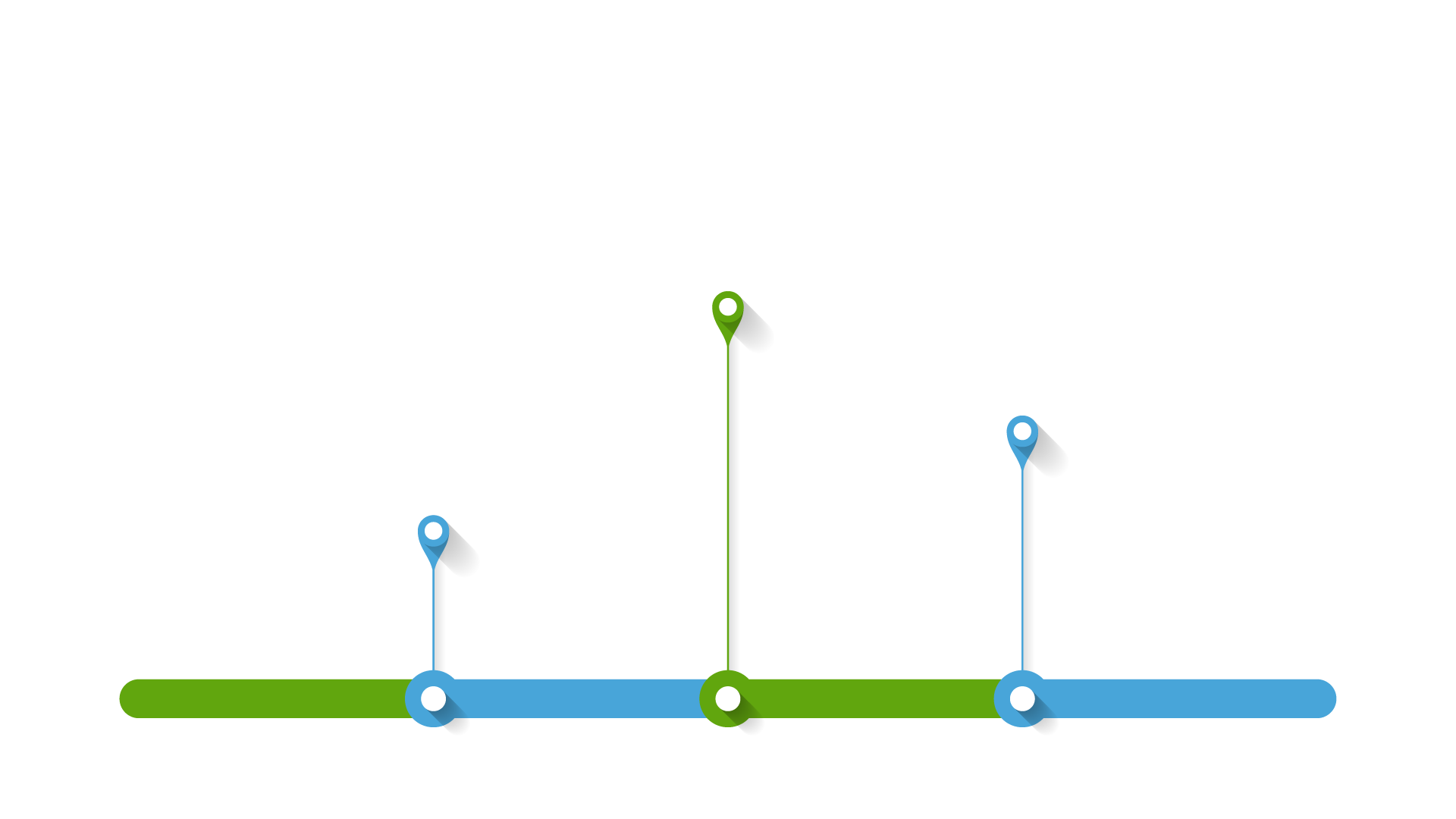 SELECCIÓN DE GANADORES
11 MAYO
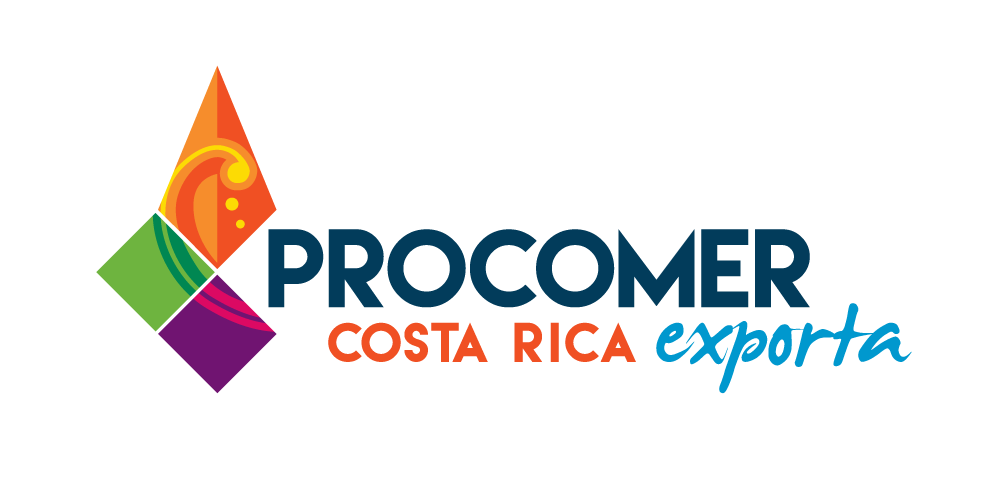 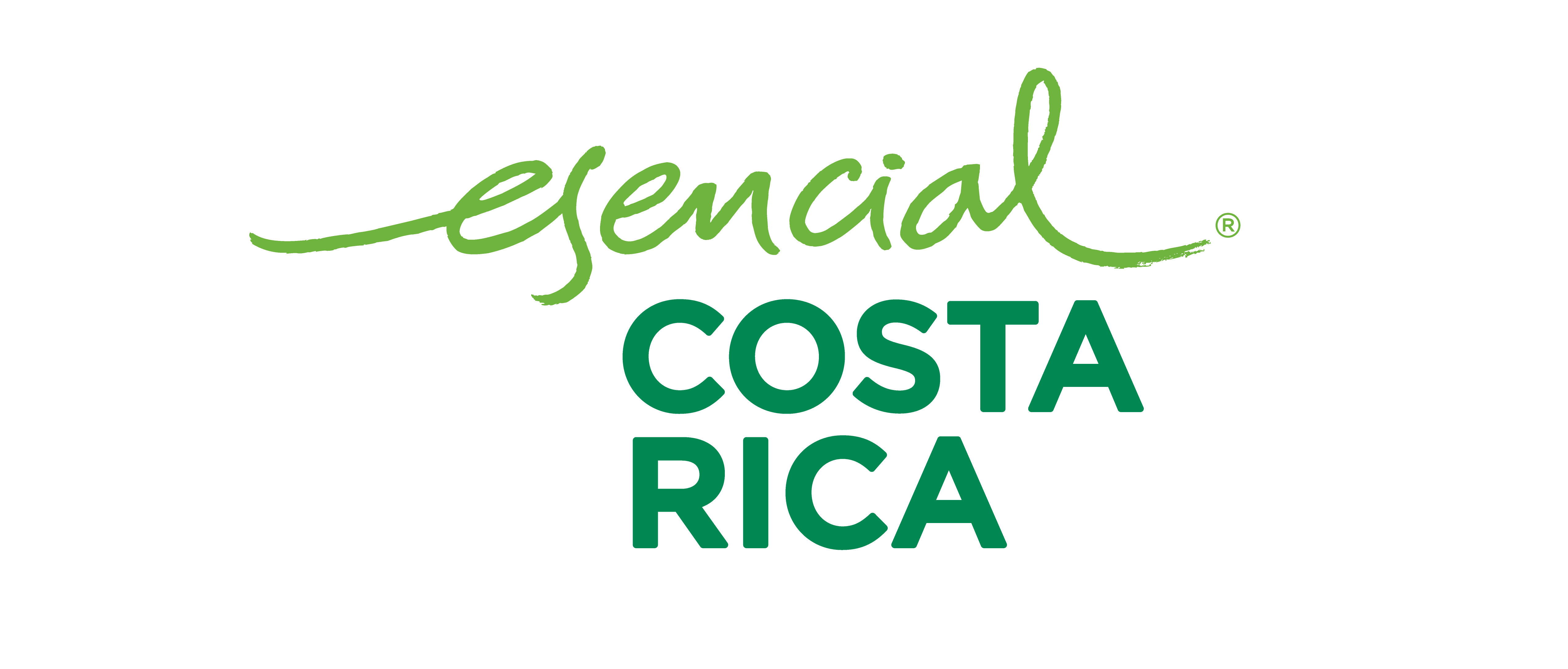 PRÓXIMOS PASOS
TERCER DESEMBOLSO  
       1 5 JULIO
ETAPA II
AGO-DIC
PRIMER DESEMBOLSO
15 MAYO
EVALUACIÓN 
 27 ABRIL – 
7 MAYO
ELECCIÓN DE BENEFICIARIOS
11 MAYO
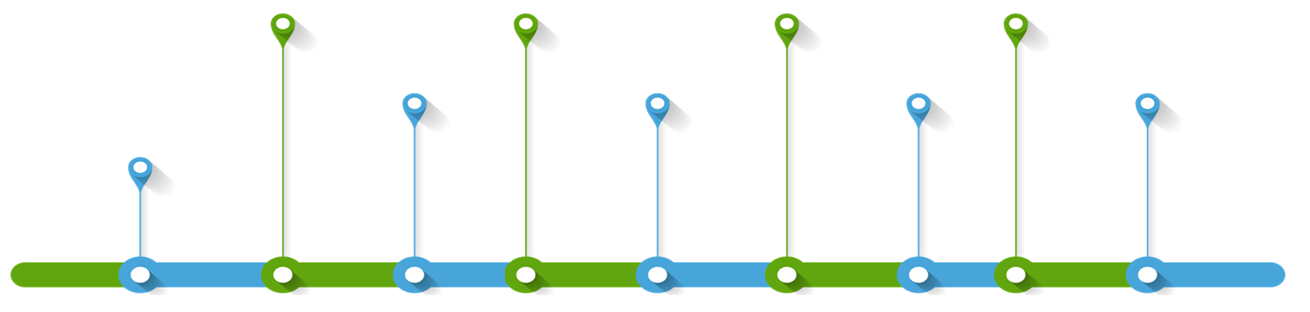 ETAPA III
 ENE 2021 – ABRIL 2021
CIERRE ETAPA I
          15 AGO
SEGUNDO DESEMBOLSO 
      15 JUNIO
CONVOCATORIA ABIERTA
20-26 ABRIL
Aceleración
Reconversión
La empresa completa en la Plataforma Charly información general y de la propuesta y adjunta Estados Financieros, Flujos de Caja actuales y proyectados y planillas.
3er desembolso contra Plan Financiero e informe de ejecución de desembolso 2 de “Consultores de Seguimiento”
Informe de ejecución de desembolso 3 de “Consultores de Seguimiento”
Los “Consultores de Evaluación” aplican Diagnóstico de Procomer, analizan Estados Financieros y Flujo de Caja, evalúan según Bases Operativas, y rankean las primeras 250 empresas. Los Consultores de Seguimiento hacen Planes Financieros
El Jurado analiza contra evaluación y Plan Financiero y elige 200 empresas
1er desembolso contra Plan Financiero
2do desembolso contra Plan Financiero e informe de ejecución de desembolso 1 de “Consultores de Seguimiento”
CONSULTORES EVALUACIÓN
CONSULTORES SEGUIMIENTO
PROYECTOS PROCOMER 2020 : 315 EMPRESAS BENEFICIADAS
$9,7 M CAPITAL SEMILLA ($4M PROCOMER)